Year 2 PHSE – Keeping/staying safe 		Golden Thread: Freedom
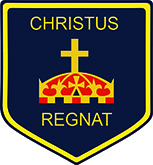 Previous Knowledge:
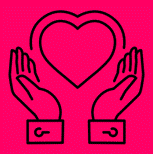 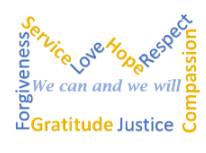 Year 2 PHSE – Keeping/staying safe 			Golden Thread: Freedom
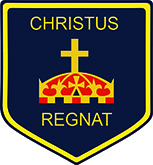 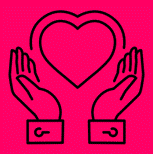 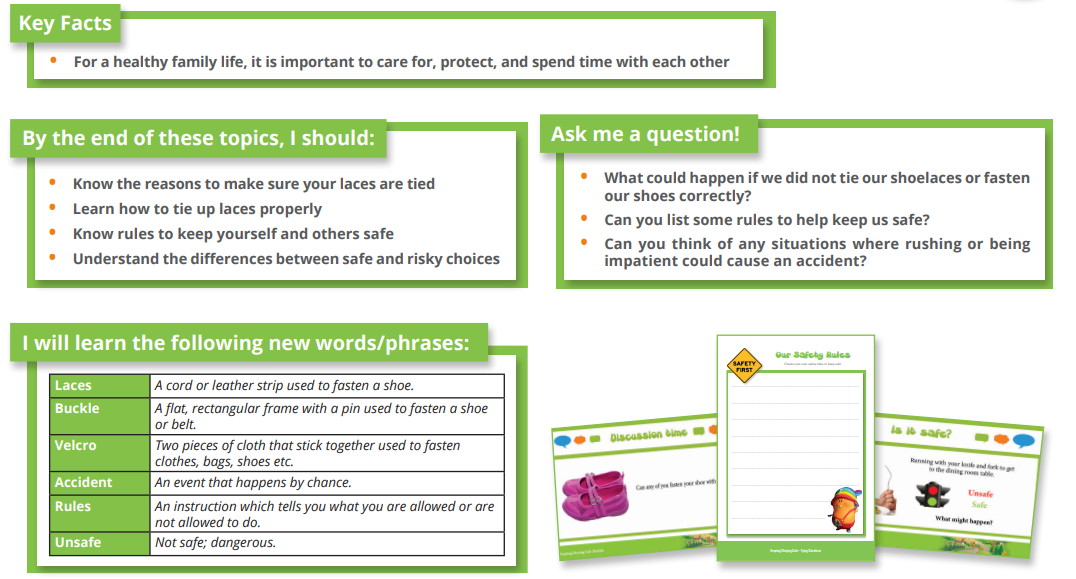 Sky Objectives:   
Children can be helpful at appropriate times or seek help when needed.